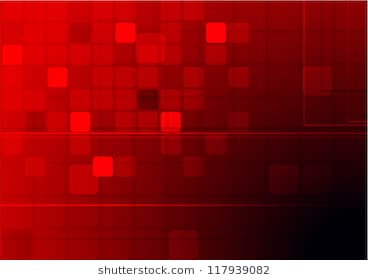 Carlton Comprehensive Public High School
Today’s Class Times
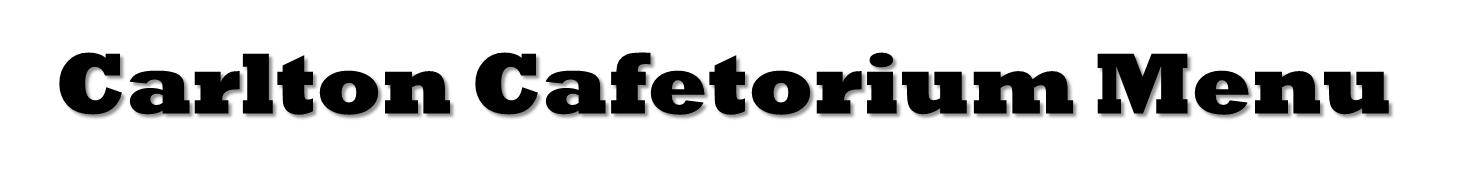 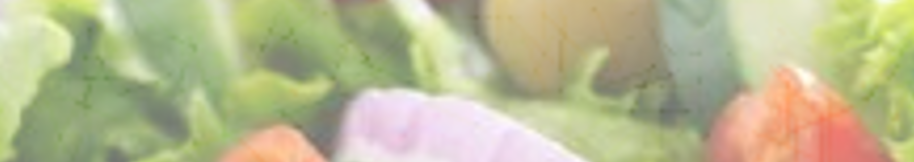 Thursday, February 28
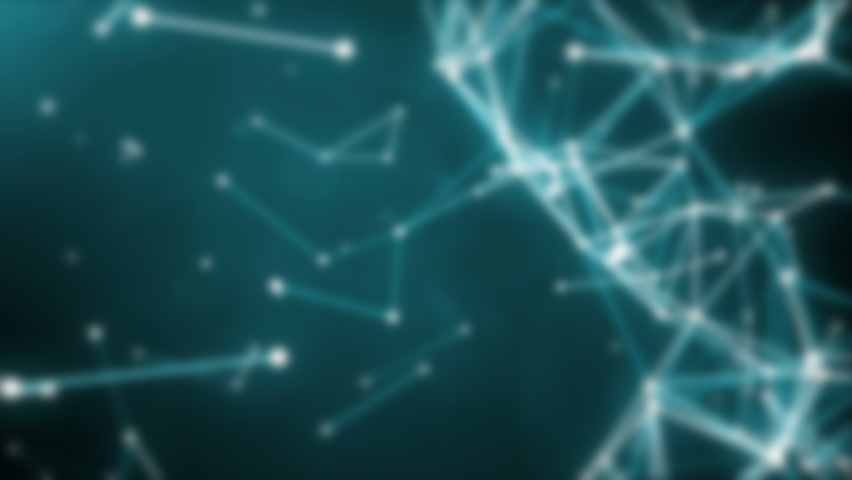 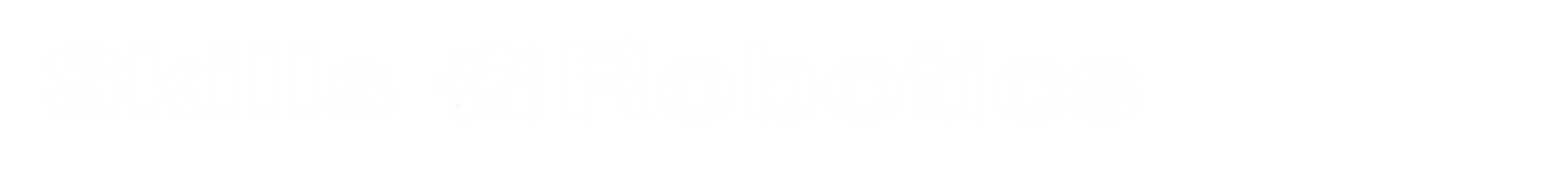 Anyone wanting to be part of the team this year please contact Mr. Amy in the Electrical Shop!
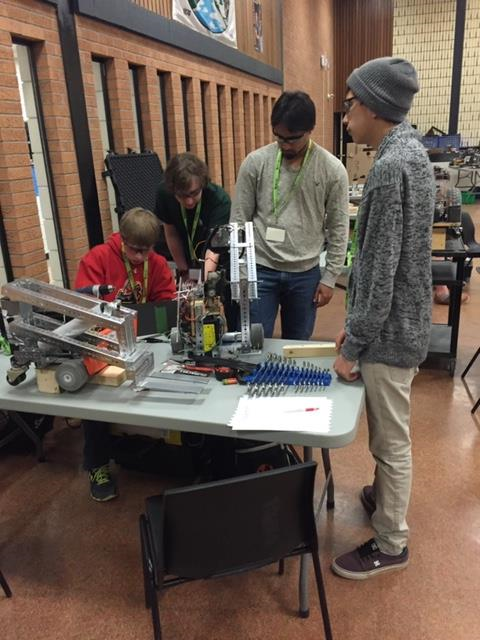 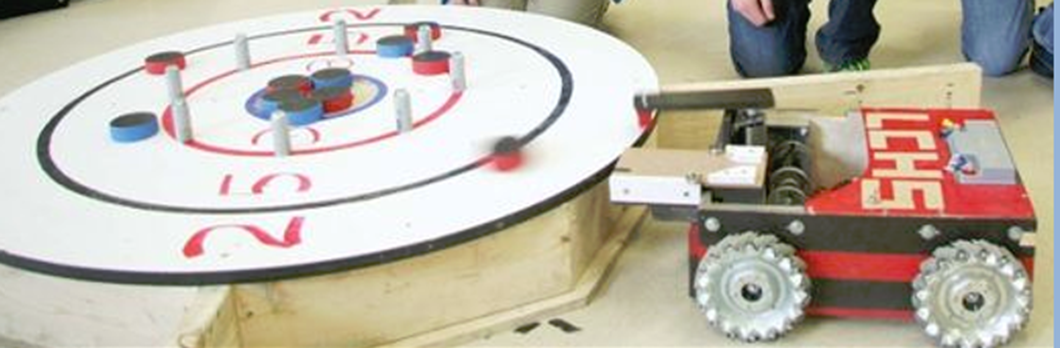 Feb. 27
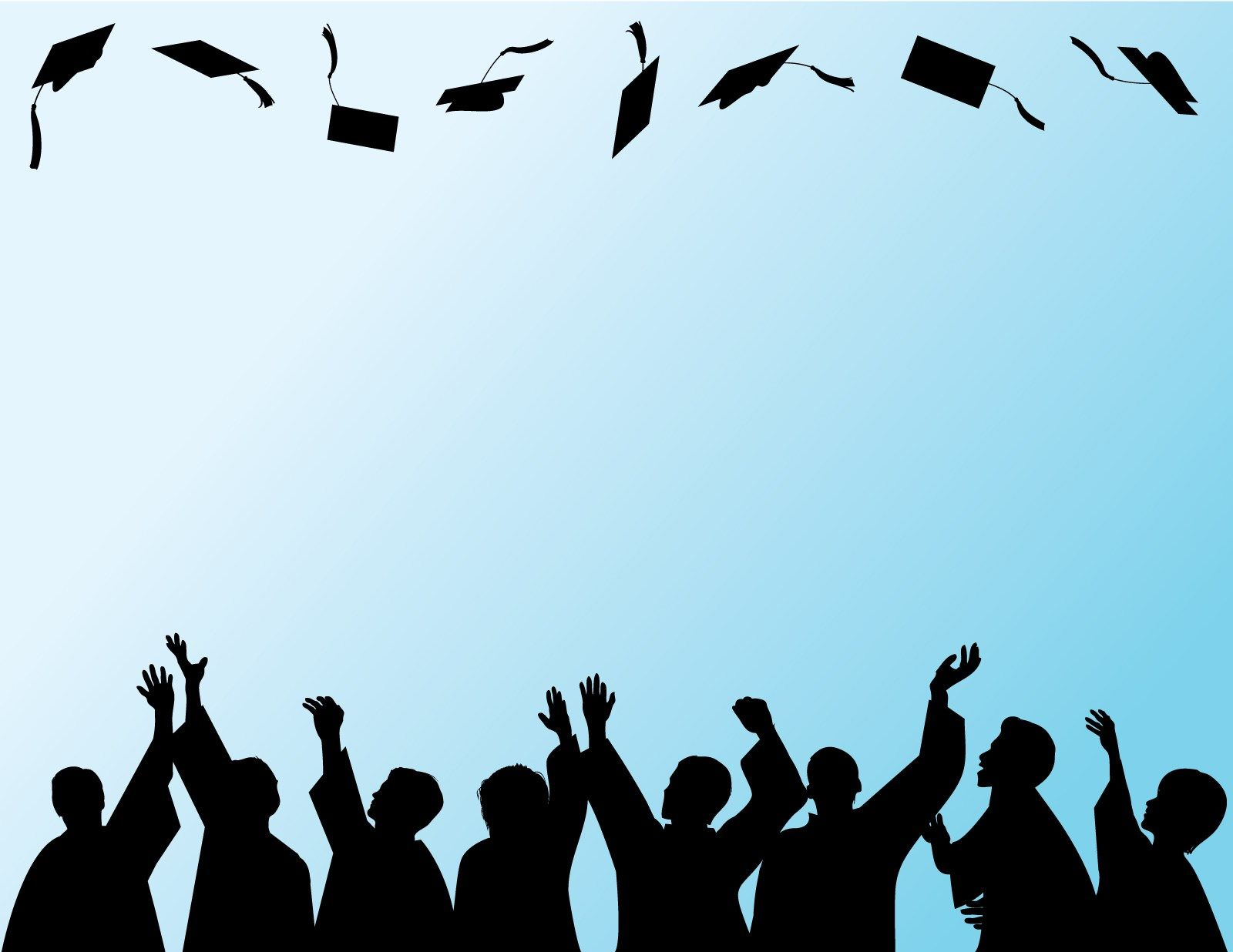 ATTENTION GRADS!!!
Are you interested in being part of the Student Grad Committee?
There will be a meeting to discuss: 
Grand March, Theme & Decorations
Feb. 28 at noon
Learning Commons
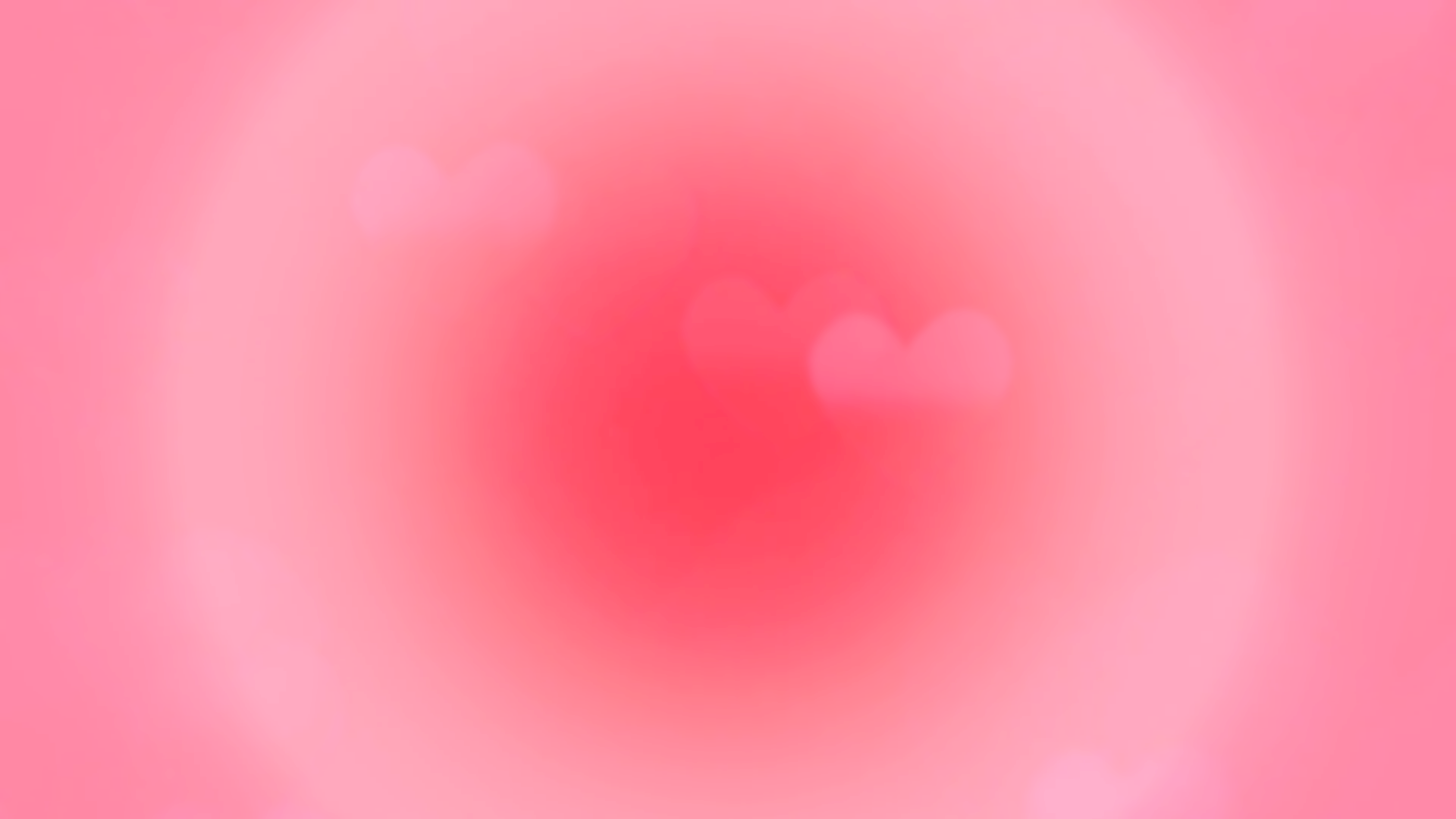 It’s KINDNESS month at Carlton
Donate FOOD items to Carlton Pantry B223A and receive a ticket for a chance to win a fabulous prize!              granola bars        cup of soup       canned goods                      fruit cups            pudding		 snack foods
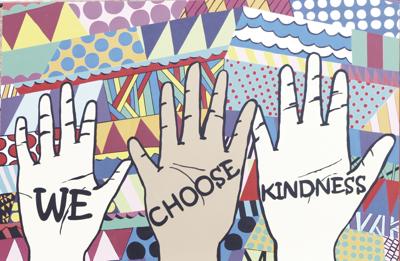 Feb. 28
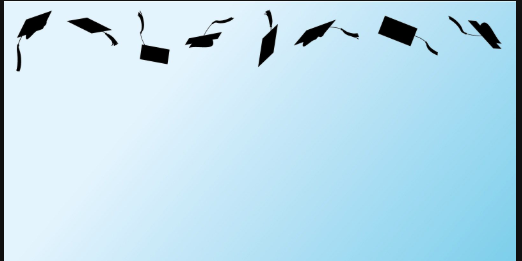 GRADE 12 STUDENTS WITH 19 CREDITS OR MORE
YOU MUST APPLY FOR GRAD  ASAP!!!
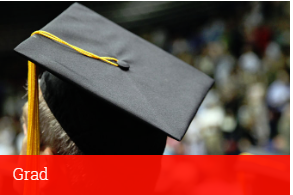 Go to Carlton Homepage
Print application off the website
Complete it
Meet with a school counsellor
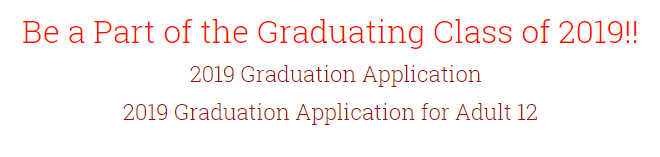 Mar. 8
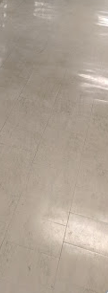 Crusaders!!!
Do you have a locker
you are NOT using???
Please see Student Services
Mar. 8
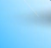 Model UN
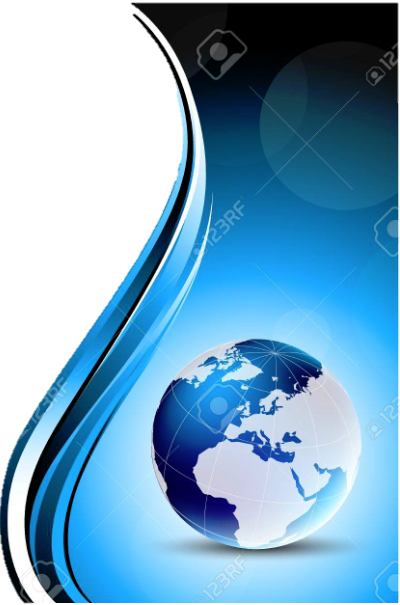 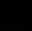 Looking for new members 
          for the March event! 
    No experience necessary!
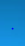 Thursdays
B 117 – lunch
  For more info see  Mr. Klassen
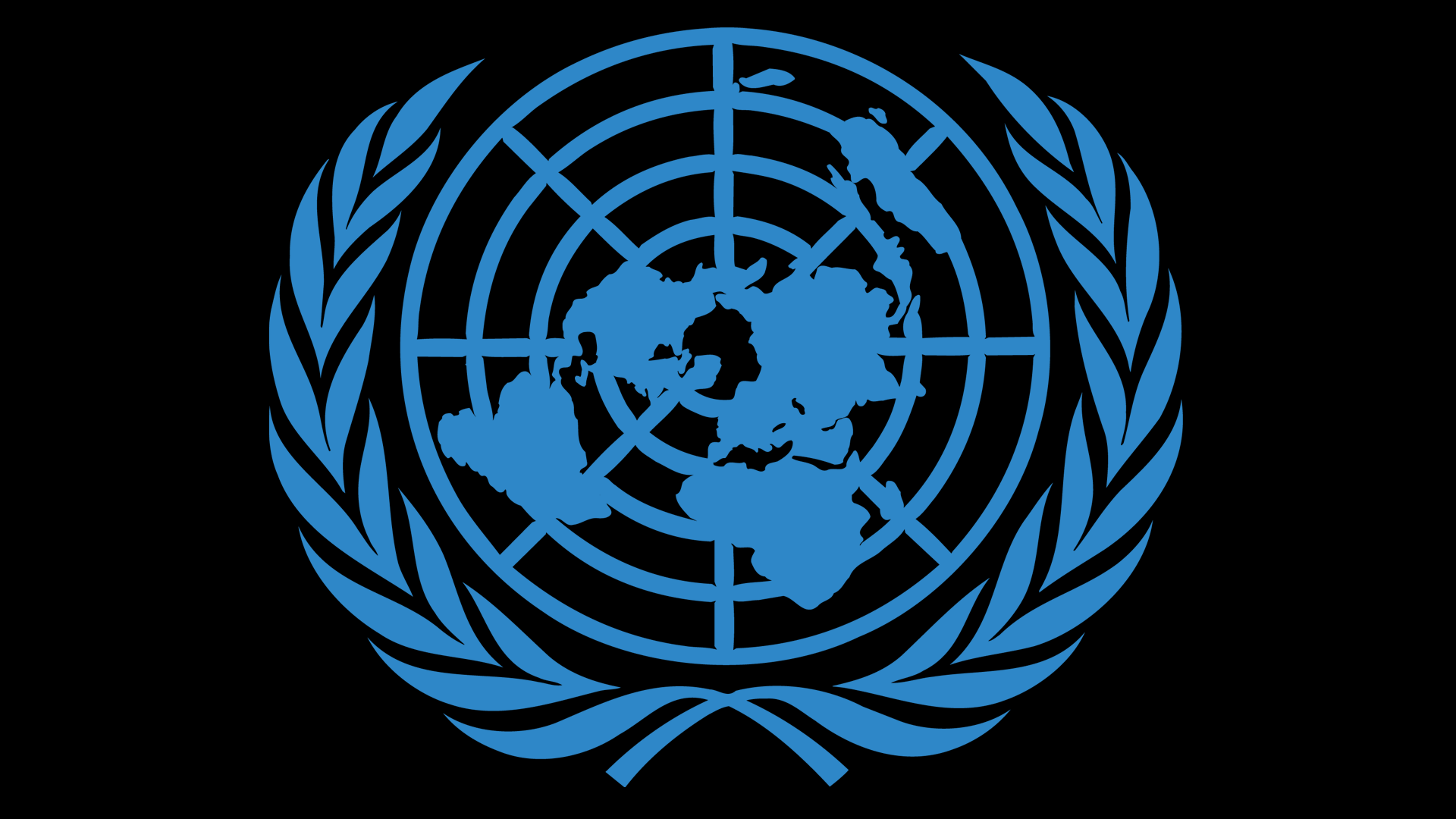 Current events 
        World diplomacy
     International affairs
     Negotiation / debate
Mar. 14
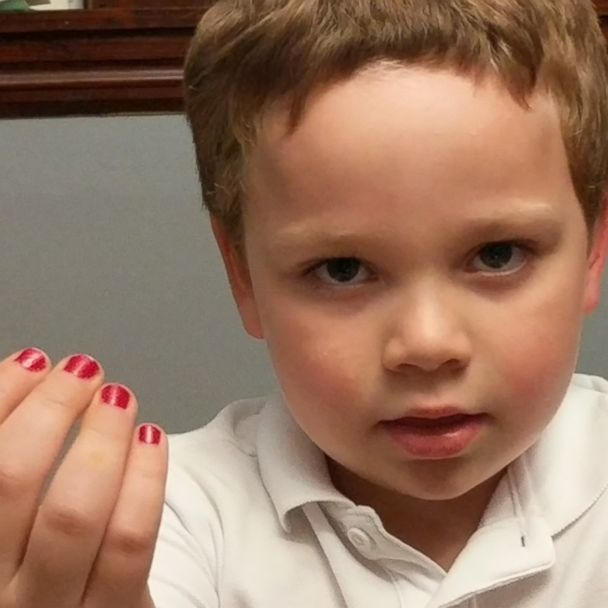 Sader Spirit Club
wants to
#polishoffbullying
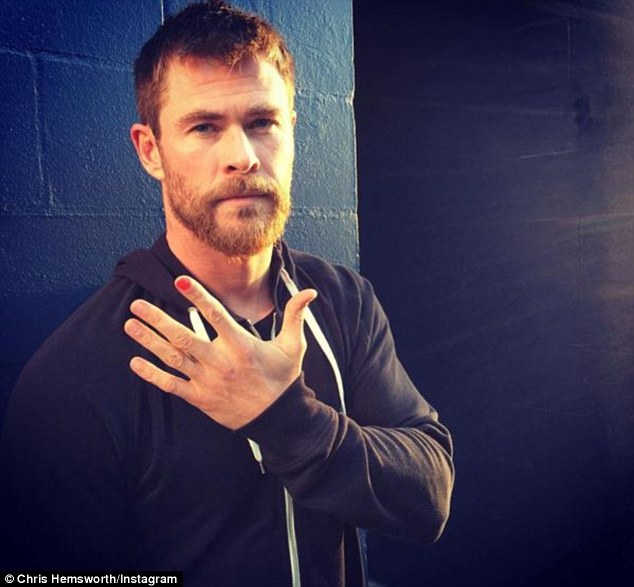 Meeting in B108, Tues, Wed, Thurs - THIS WEEK!  Please join us!
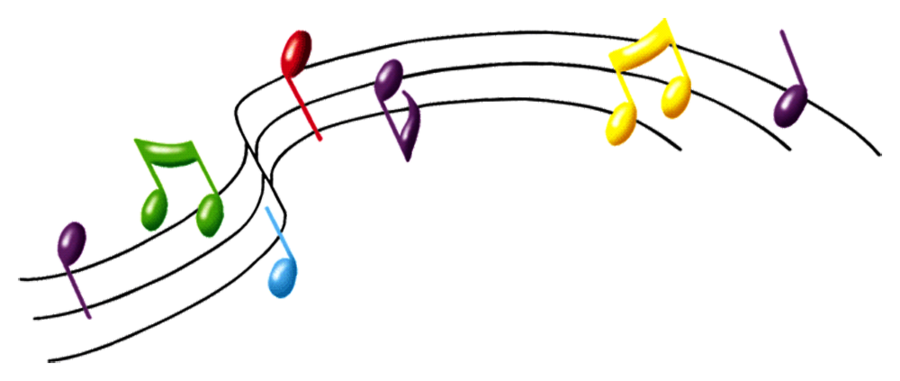 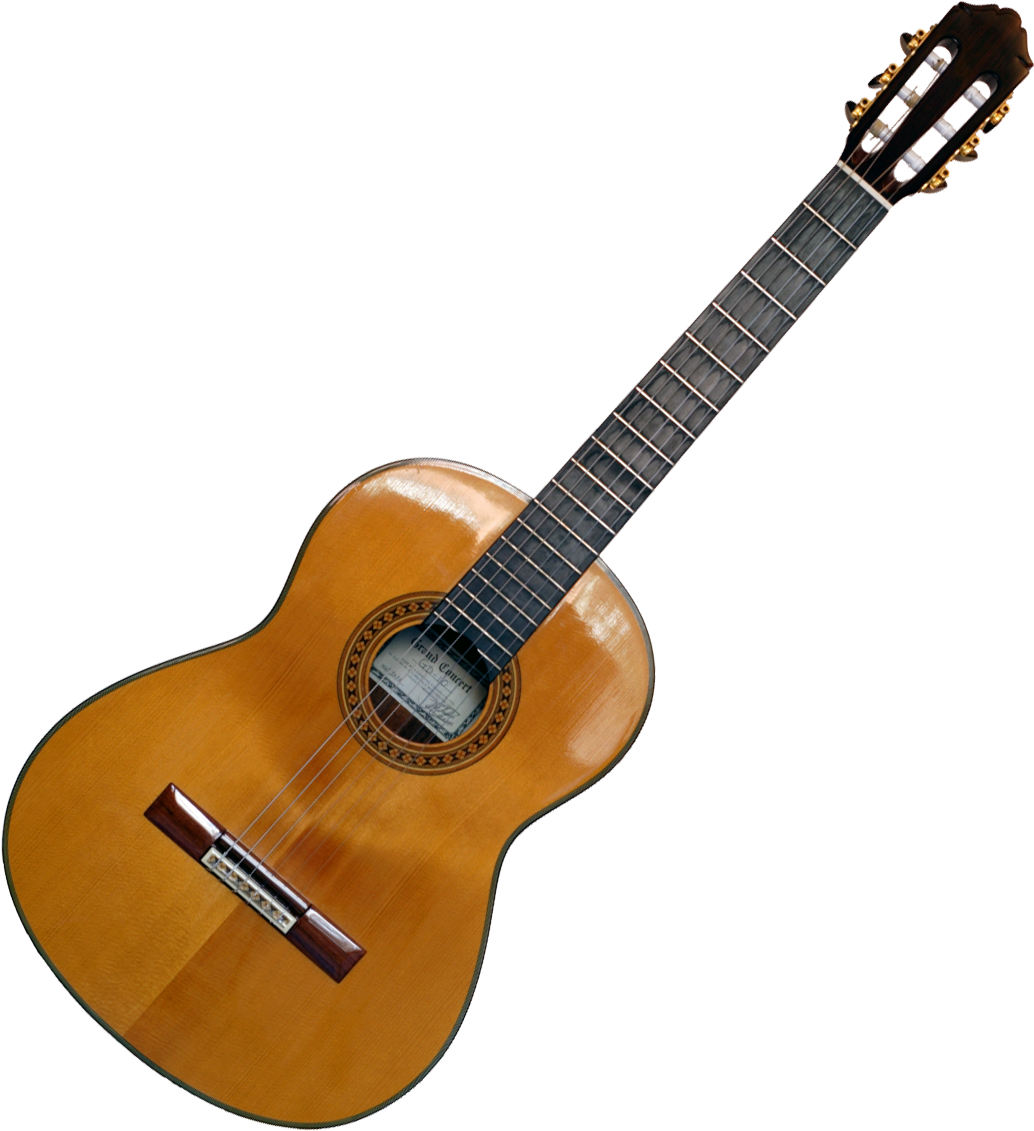 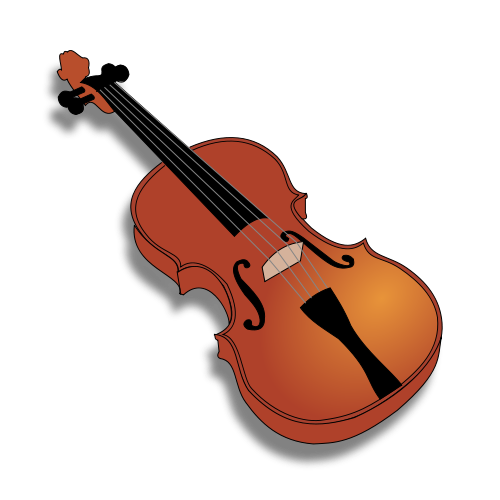 Crusader Music Club
Everyone welcome!
Mondays
3:20-4:30 p.m.
B223A 
Come check out our new guitars and amps!
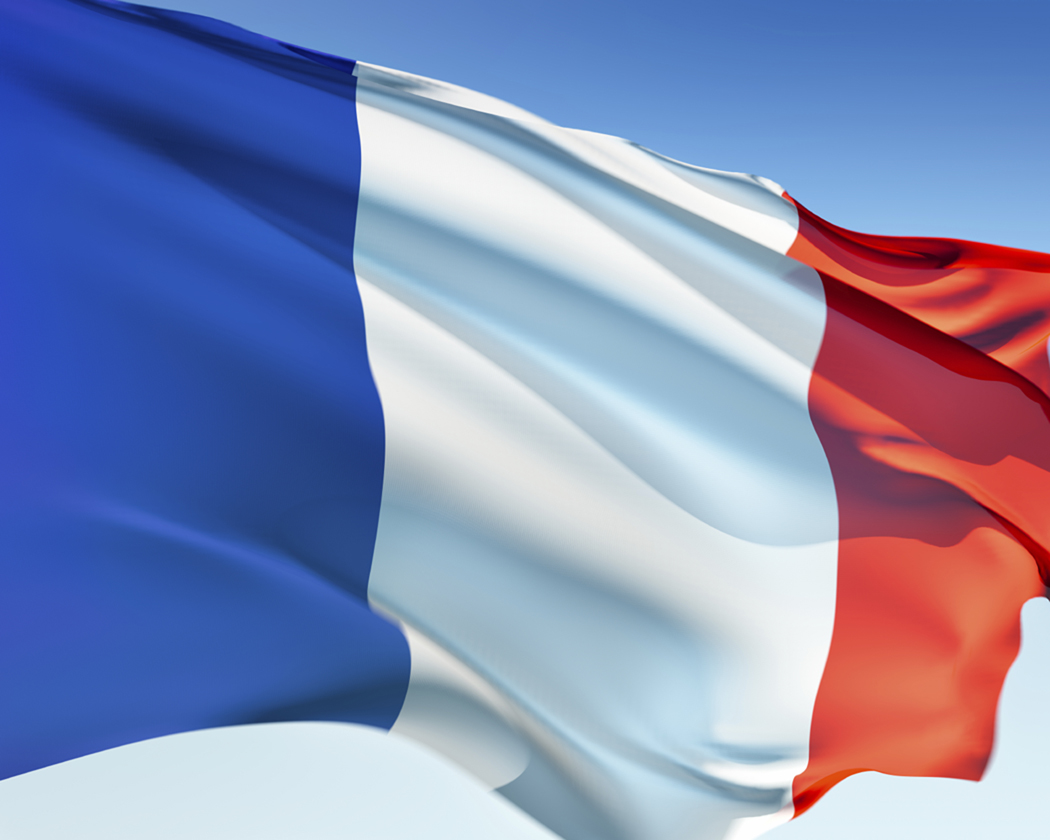 Learn how to communicate in French!

Next year, Carlton with be offering
Core French 10/20/30.
Core French will teach you to communicate with basic skills in French.

See Mme Morton in R211 or Mme Minielly in SS
for more information.